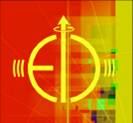 EIC Geant Images
Anders Kirleis
Stony Brook University
September 2009
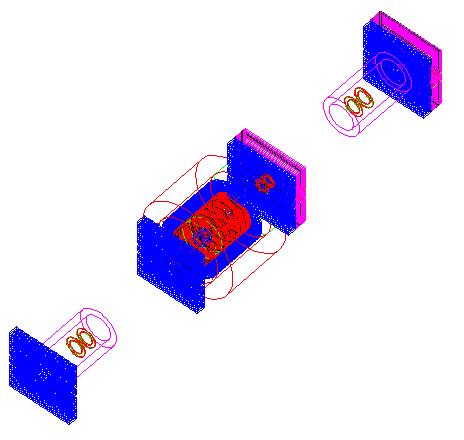 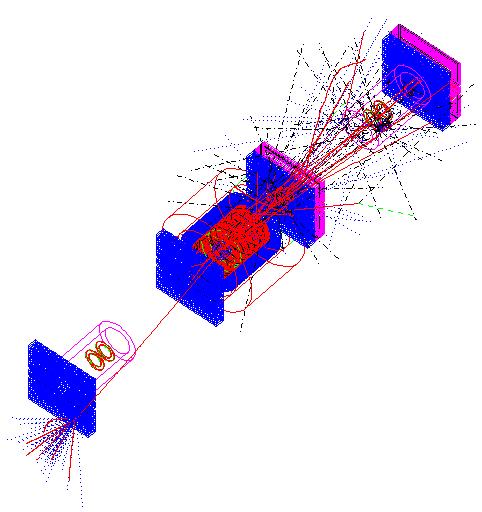 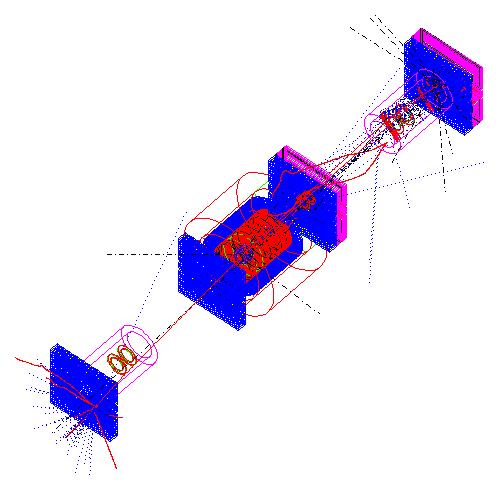 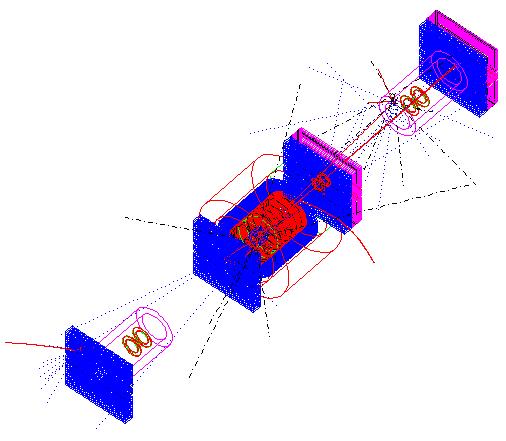 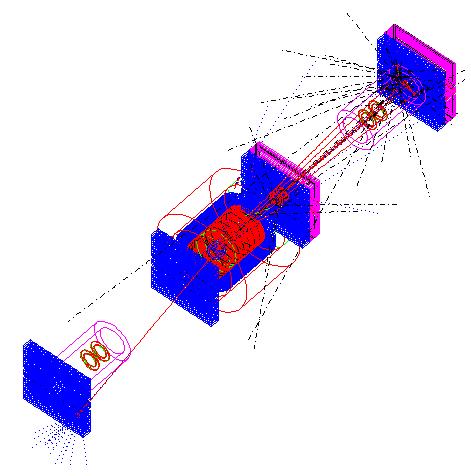 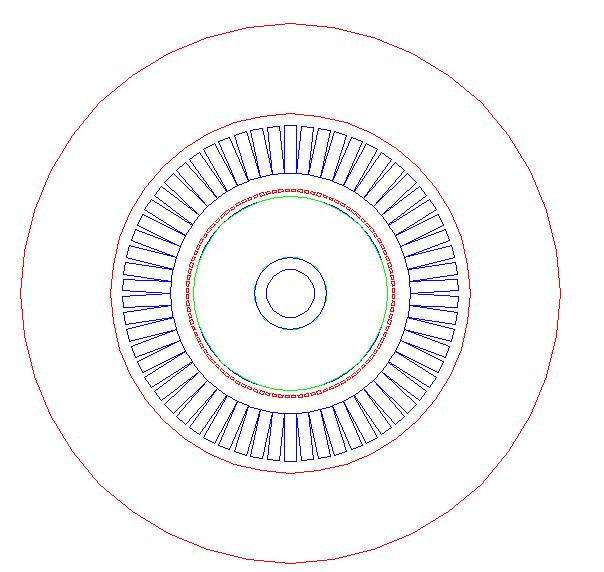 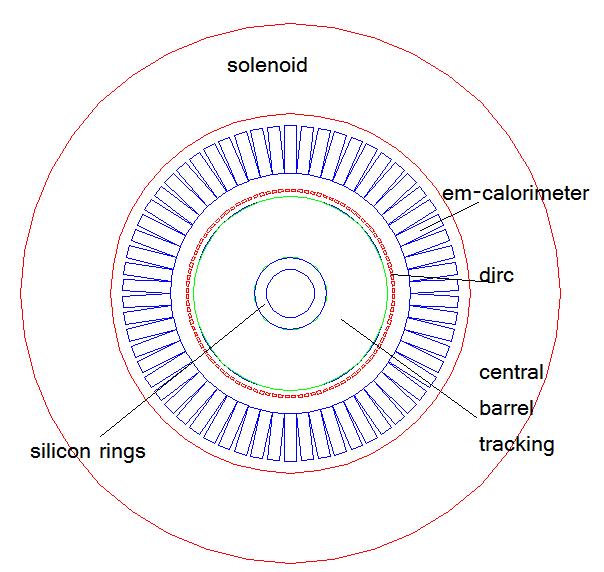 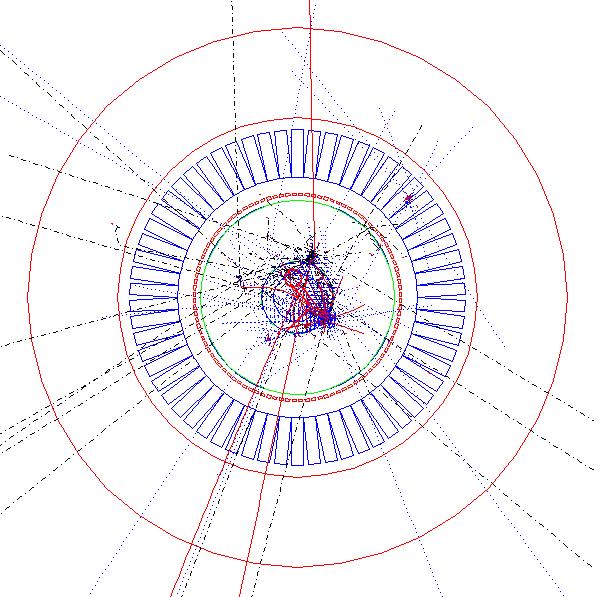 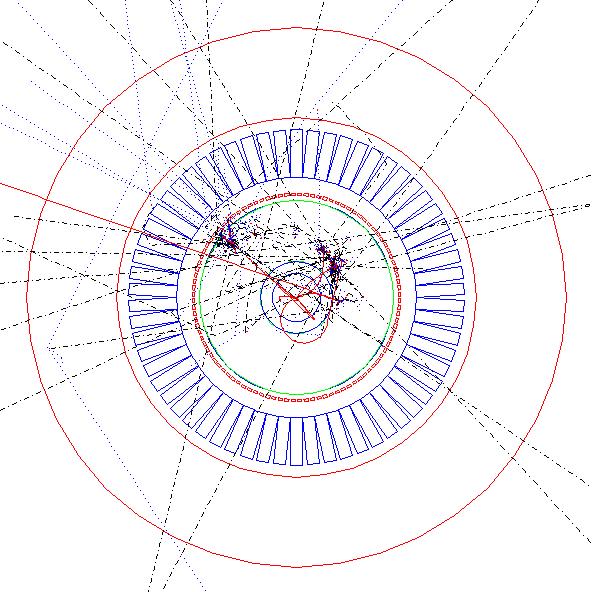 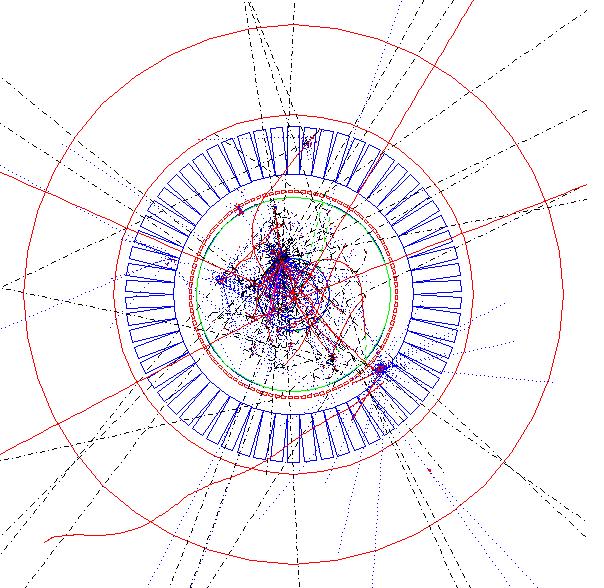 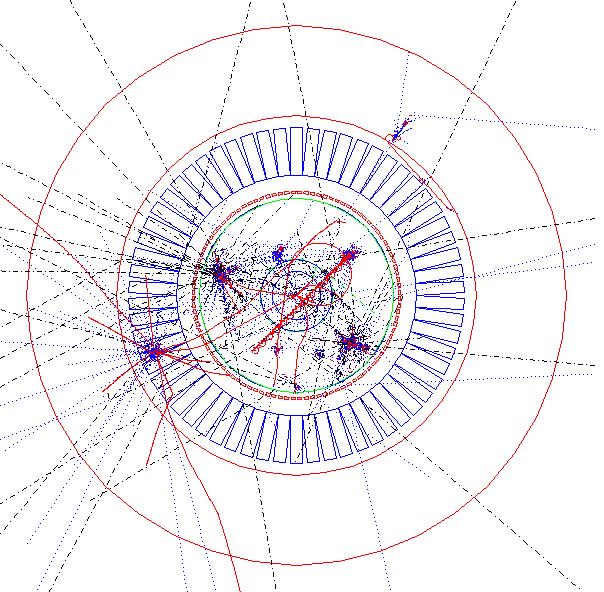 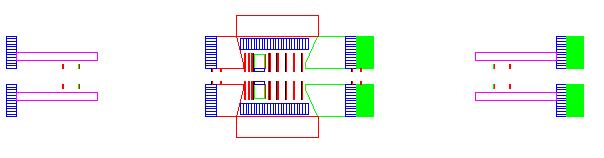 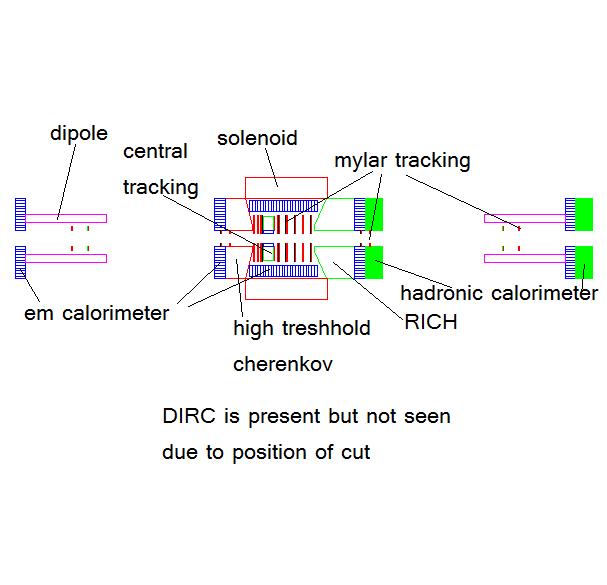 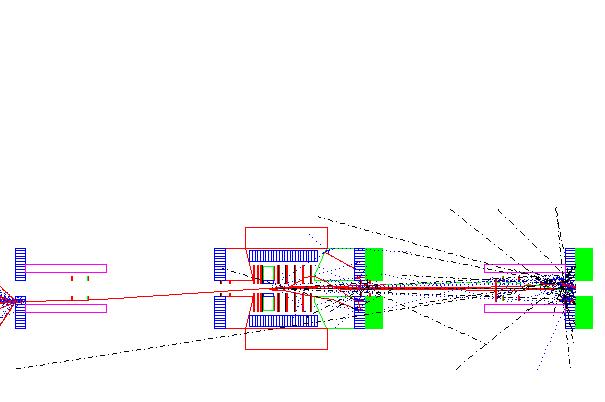 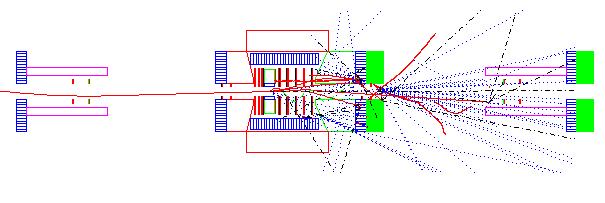 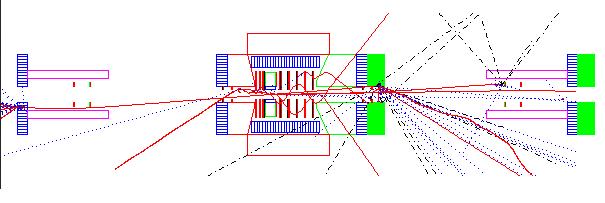 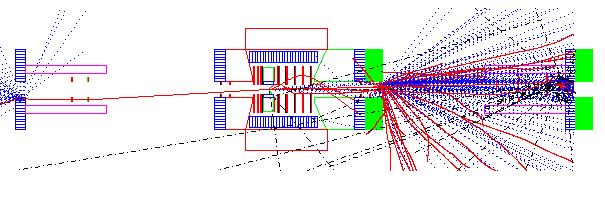